Welcome to
PowerPoint documents with PHP.
features
$VAR_LIST$
Images
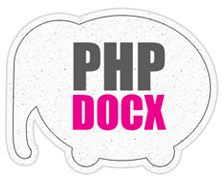 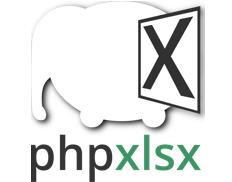 www.phpdocx.com
www.phpxlsx.com
Tables
Multimedia
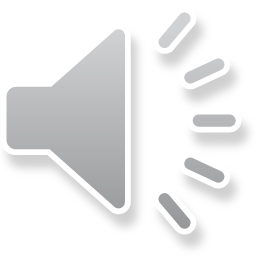